Hälsosamtal för att minska upplevelsen av ensamhet
2023-12-29
Eva Lundell, projektledare


2024-05-21
Resultatet presenterades av: 
Linda Sundell, verksamhetsutvecklare och 
Samka Masic Olsson, områdeschef Äldreomsorg
Bakgrund, uppdrag och syfte
Bakgrund
Stadsbidrag
Inga insatser i kommunen
Över 80 år

Uppdrag
Uppdraget var att kartlägga hur känslan av ensamhet är i målgruppen äldre över 80 år och som klarar sig utan någon insats från kommunen. 

Syfte
Syftet är att se vilka konsekvenser ofrivillig ensamhet ger och hur kommunen ska kunna utforma ett stöd utifrån den information som ges.
[Speaker Notes: Götene kommun har fått statsbidrag för att motverka ofrivillig ensamhet bland äldre. Fokus har lagts på äldre personer som inte bor på särskilt boende eller har hemtjänst, det vill säga för personer för vilka det saknas etablerade kontakter.]
Mål och metod
Mål
Att få fram ett underlag på hur många som uppger att de lider av ofrivilligt ensamhet 
Få kunskap om hur man hanterar känslan av ensamhet 
Undersöka om det finns önskemål och förslag på aktiviteter som kan hjälpa till och underlätta för den som känner sig ensam. 

Metod
Ett brev med erbjudande om att boka ett gratis hälsosamtal skickades till 237 personer mellan 83-88 år, 8 personer ringde och bokade ett hälsosamtal.
Tillsammans med erbjudandet fanns också en frågeenkät. Av de 237 enkäterna som skickades ut kom det in 144 svar. Antalet svar på frågorna varierar eftersom alla inte har svarat på alla frågor.
Enkätfrågorna omfattar följande

Upplevd ensamhet
Hälsotillstånd
Fysisk aktivitet
Nöjdhet med tillvaro
Medlemskap i förening
Digitala hjälpmedel
Trygghet
Kultur och fritidsutbud
Fritidssenior
Husdjur
Resultatet av hälsosamtal
Sällskap, att ha någon att prata med 
Att få information om vad kommunen kan erbjuda i form av hjälp och vilka sociala mötesplatser som finns. 
Råd från någon ”utanför” t ex. hur man ska göra med boende, vilken hjälp man ska välja och viket stöd det finns för den som är anhörig.  
Personligt anpassat stöd för att våga ta steget till nya sociala sammanhang. 
De som är sammanboende svarar att de mycket sällan känner sig ensamma. Av tre ensamboende har en svarat att hen känner sig ensam ganska ofta, två har svarat att de känner sig ensamma ganska sällan. 
Eftersom gruppen som haft hälsosamtal endast består av åtta är personer går det inte att dra några slutsatser på om de är mer ensamma än de som inte haft något hälsosamtal. Det verkar som om det i första hand inte var ensamhet som gjorde att man ringde och bokade ett hälsosamtal.
[Speaker Notes: Det som framkommit under de 8 genomförda hälsosamtalen är att det finns behov av:]
Resultatet av enkätsvaren

Vid jämförelse av alla svar på frågan ”Känner du dig ensam någon gång” går det att dra slutsatsen att de som bor ensamma känner sig mer ensamma än de som bor tillsammans med någon.

På frågan ”Är du nöjd med din tillvaro” svarar nästan alla i hela undersökningen att man är mycket nöjd eller ganska nöjd med sin tillvaro oavsett om man är ensamboende eller sammanboende.
[Speaker Notes: Några av frågor och svar]
Önskemål om aktiviteter utifrån enkäten
På frågan, är du nöjd med det kultur och fritidsutbud som Götene kommun erbjuder har det kommit in 15 förslag på aktiviteter såsom:
Boule inomhus vintertid (3)
Mer aktiviteter i Källby och Hällekis (4)
Mer på Träffpunkten
Mattcurling
Linedance
Föredrag och filmvisning dagtid
Forum för kulturälskare
Gymnastik för 85+
Lunch på Träffpunkten i Götene
Ekonomiskt bidrag till bowlingklubben
På frågan om man känner till Fritid – senior har det kommit in 7 förslag på aktiviteter såsom:
Redskapsgymnastik
Bilbingo, kör bil dagtid
Konserter, teater
Gruppträning på gym
Bastu, simning 
Badhuset
Fler kolonilotter
Detta gör vi redan
Några av de förslag som kom från SPF Seniorerna arbetar redan Götene kommun med såsom:
Förebyggande hembesök till 80-åringar för att motverka ensamhet, förebygga fallolyckor och informera om kommunens vård och omsorg.
Träffar ihop med Biblioteket för att lära sig använda digitala tjänster ”kaffe med surf”.
Föreningsbidrag för äldre. Vi har förändrat förutsättningarna för äldre genom att införa ett aktivitetsbidrag. Socialnämndens bidrag är uppdelade i grundbidrag och aktivitetsbidrag.
Slutsats
Som avslutning kan man sammanfatta att det inte är något stort problem med ofrivillig ensamhet för den undersökta gruppen. 

Jämfört med ungefär 10–15 % av den äldre befolkningen i Sverige som upplever ofrivillig ensamhet ligger Götene kommun på 5,8 %.
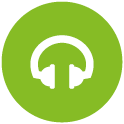 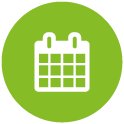 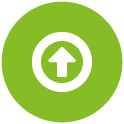 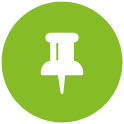 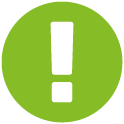 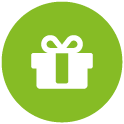 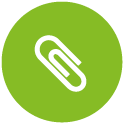 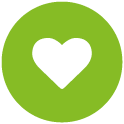 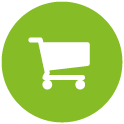 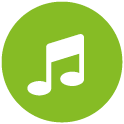 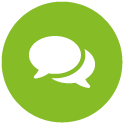 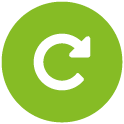 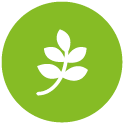 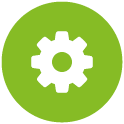 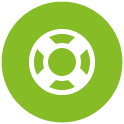 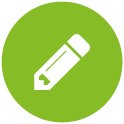 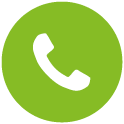 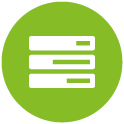 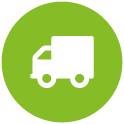 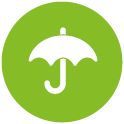 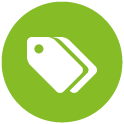 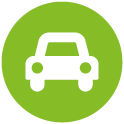 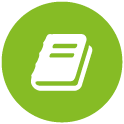 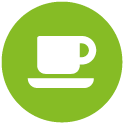 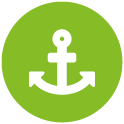 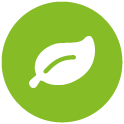 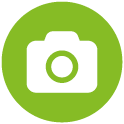 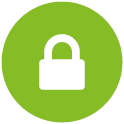 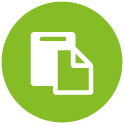 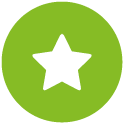